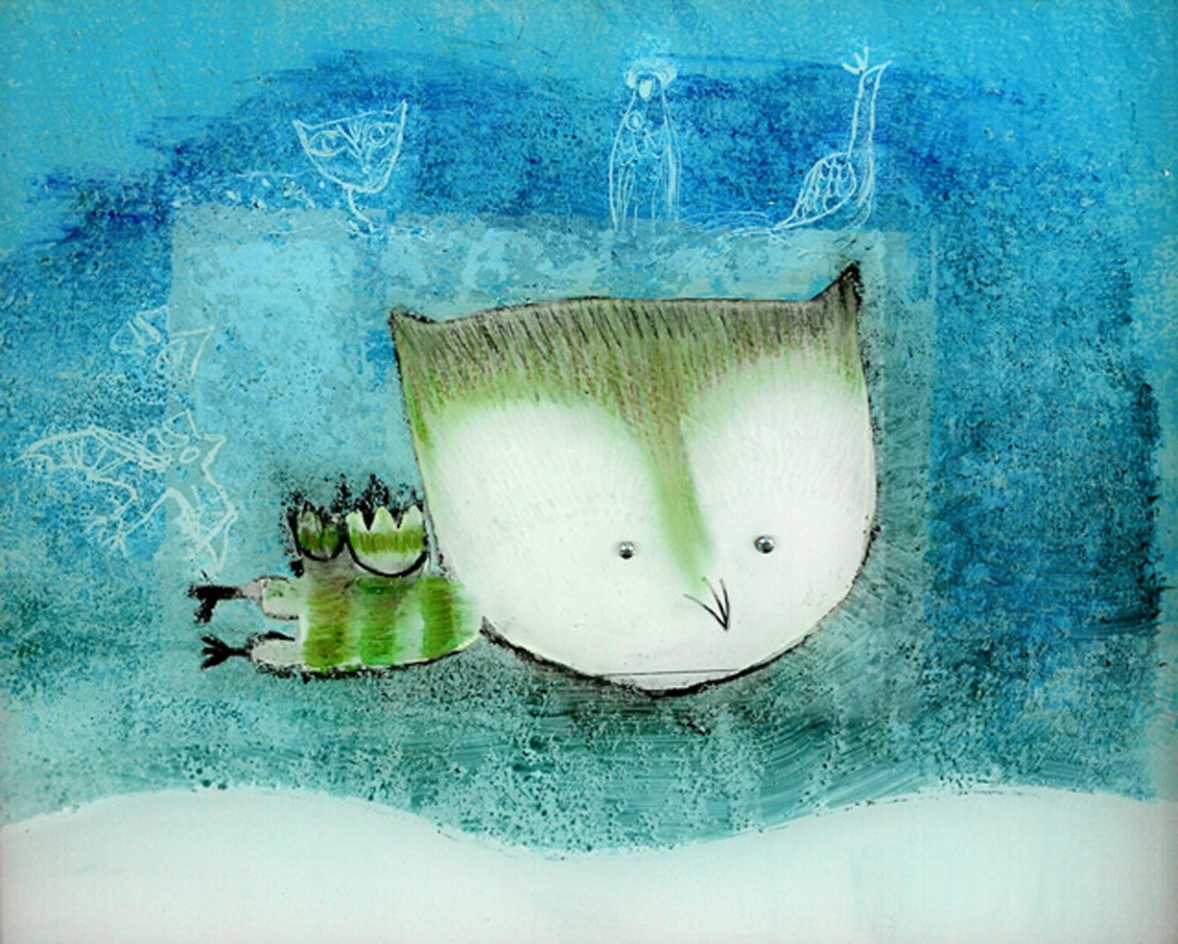 „DIE KLEINE EULE“
Illustrationen von Salvatore Sciascia
zum Buch von Lene Mayer-Skumanz
Nur zur Verwendung bei Veranstaltungen
©   Illustrationen  Salvatore Sciascia / Bozen             zum Buch von Lene Mayer-Skumanz
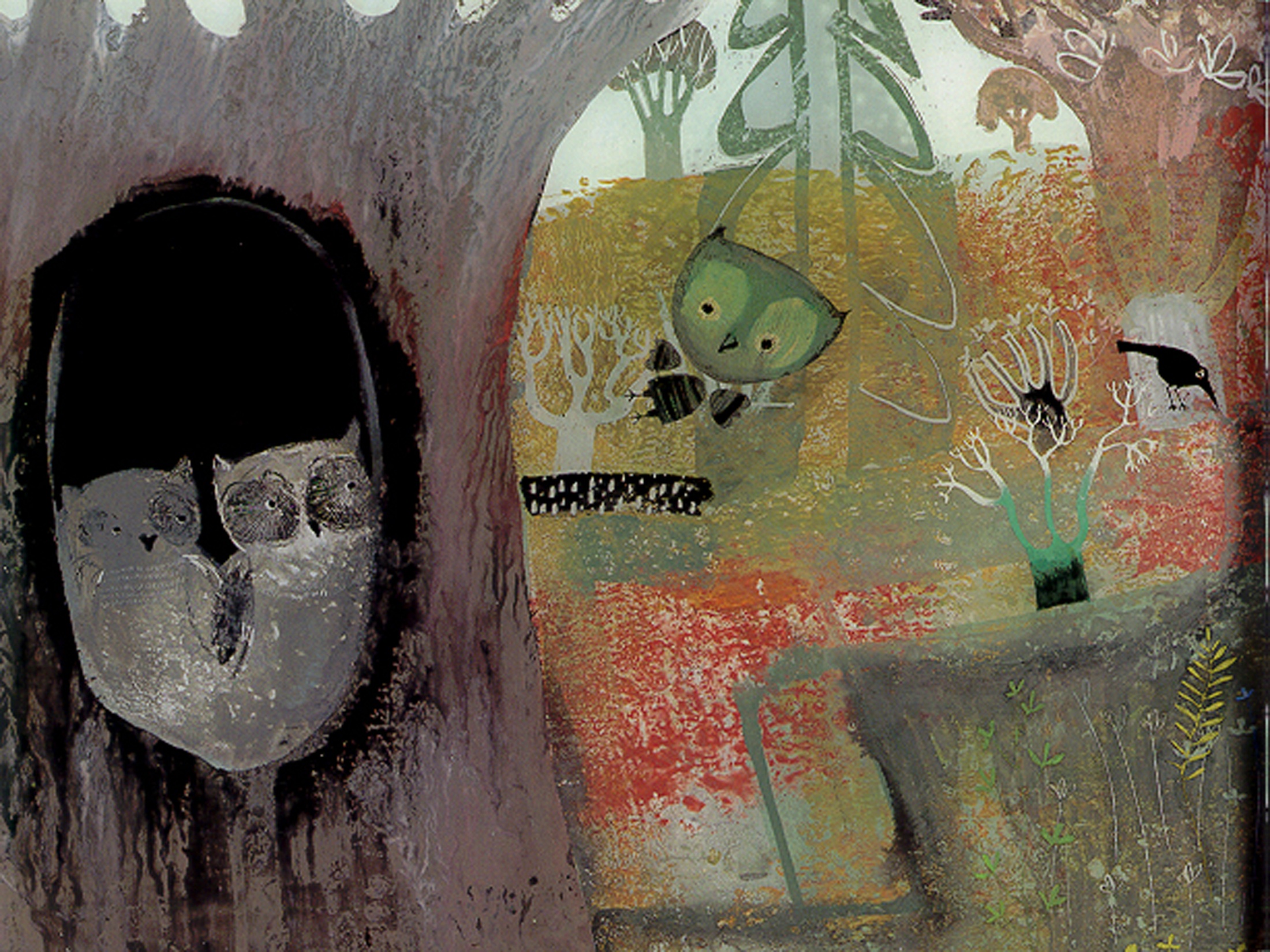 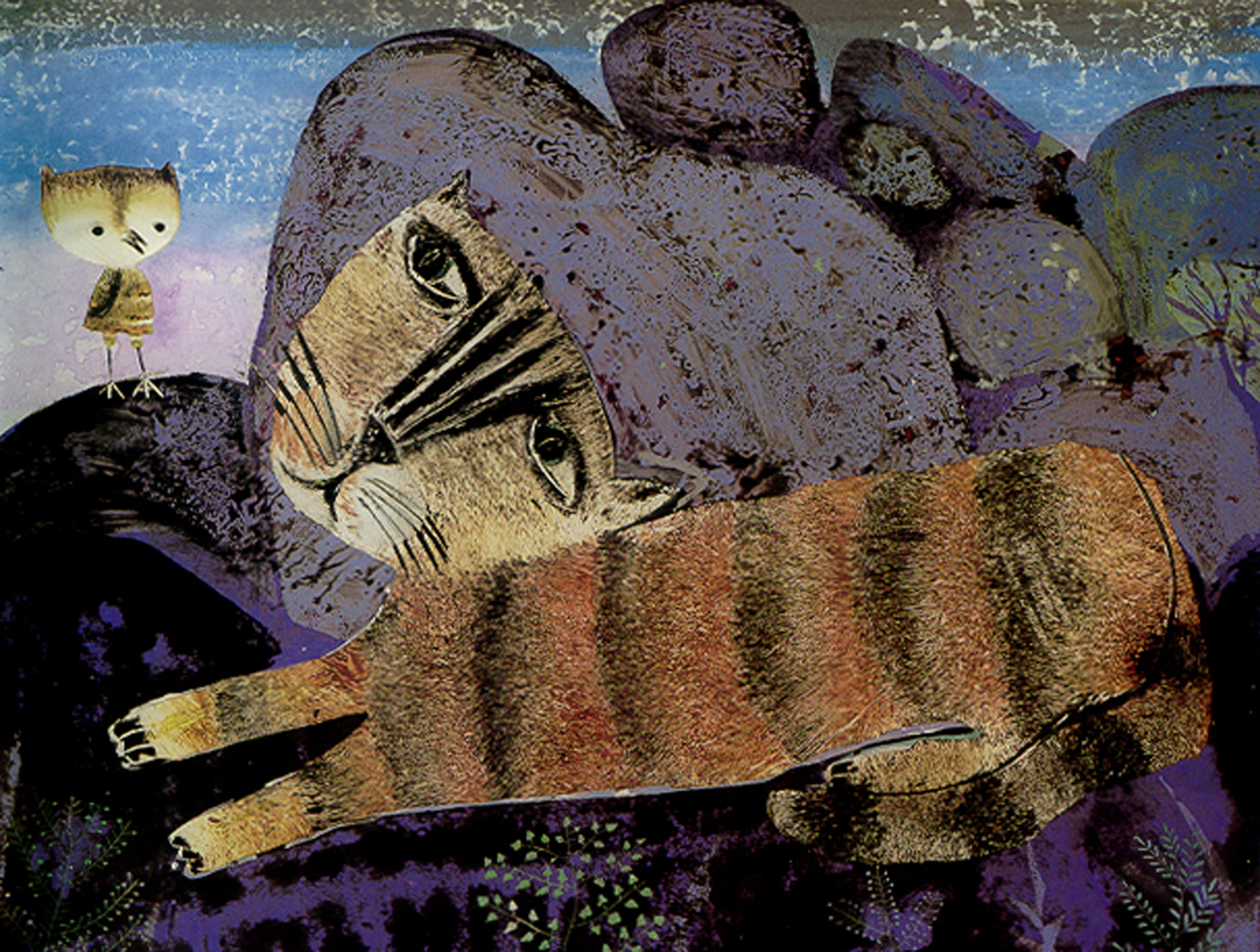 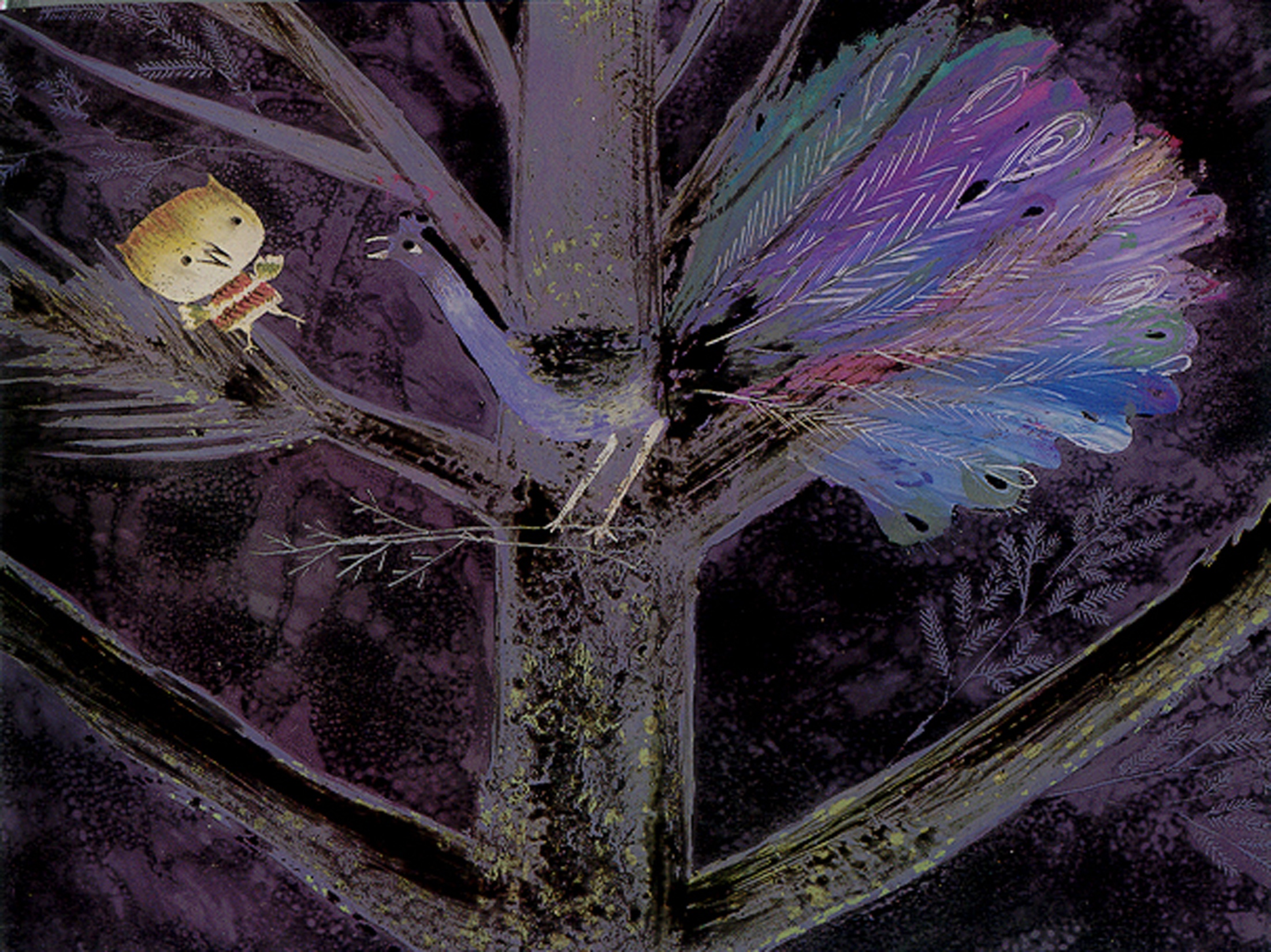 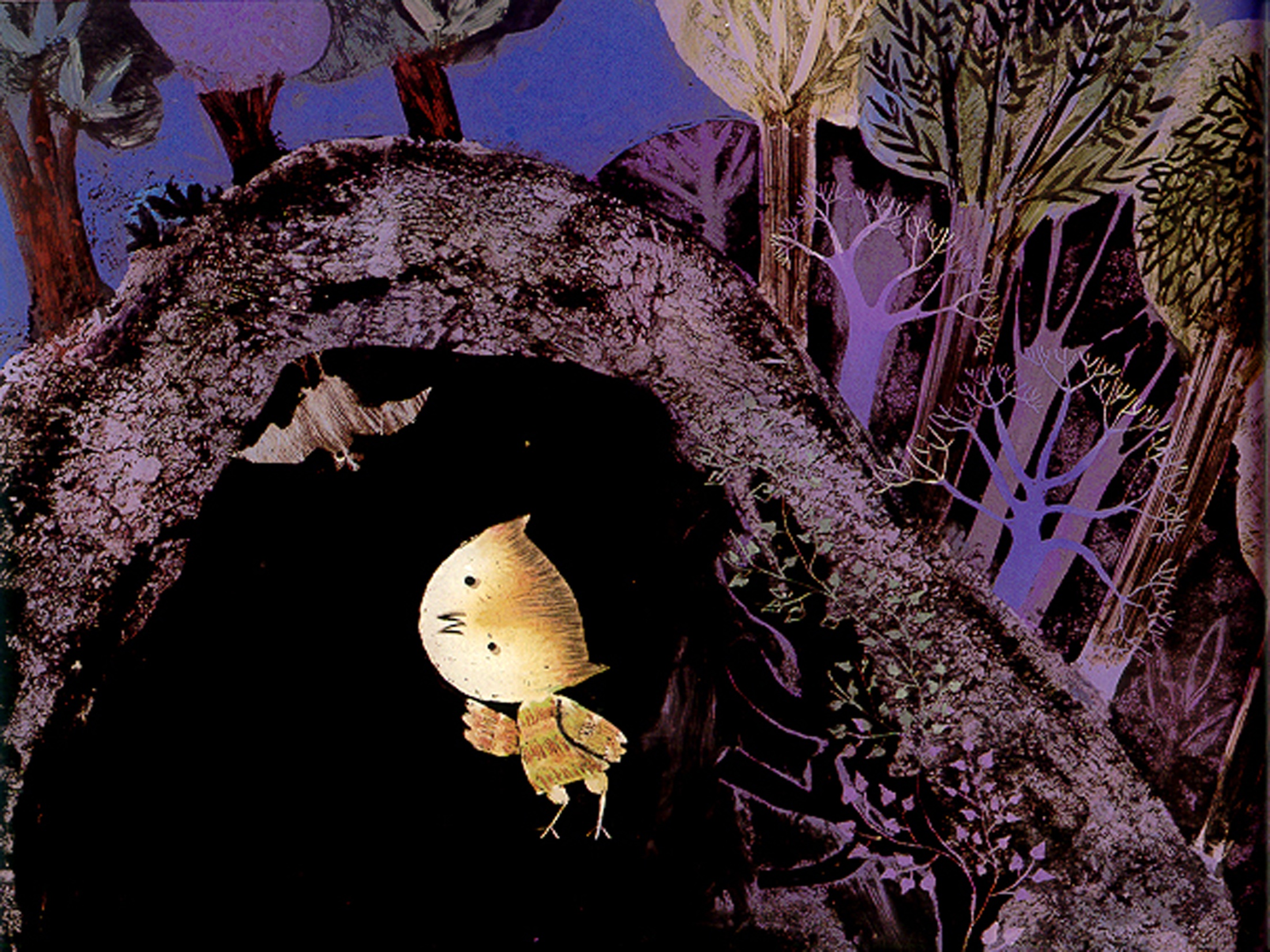 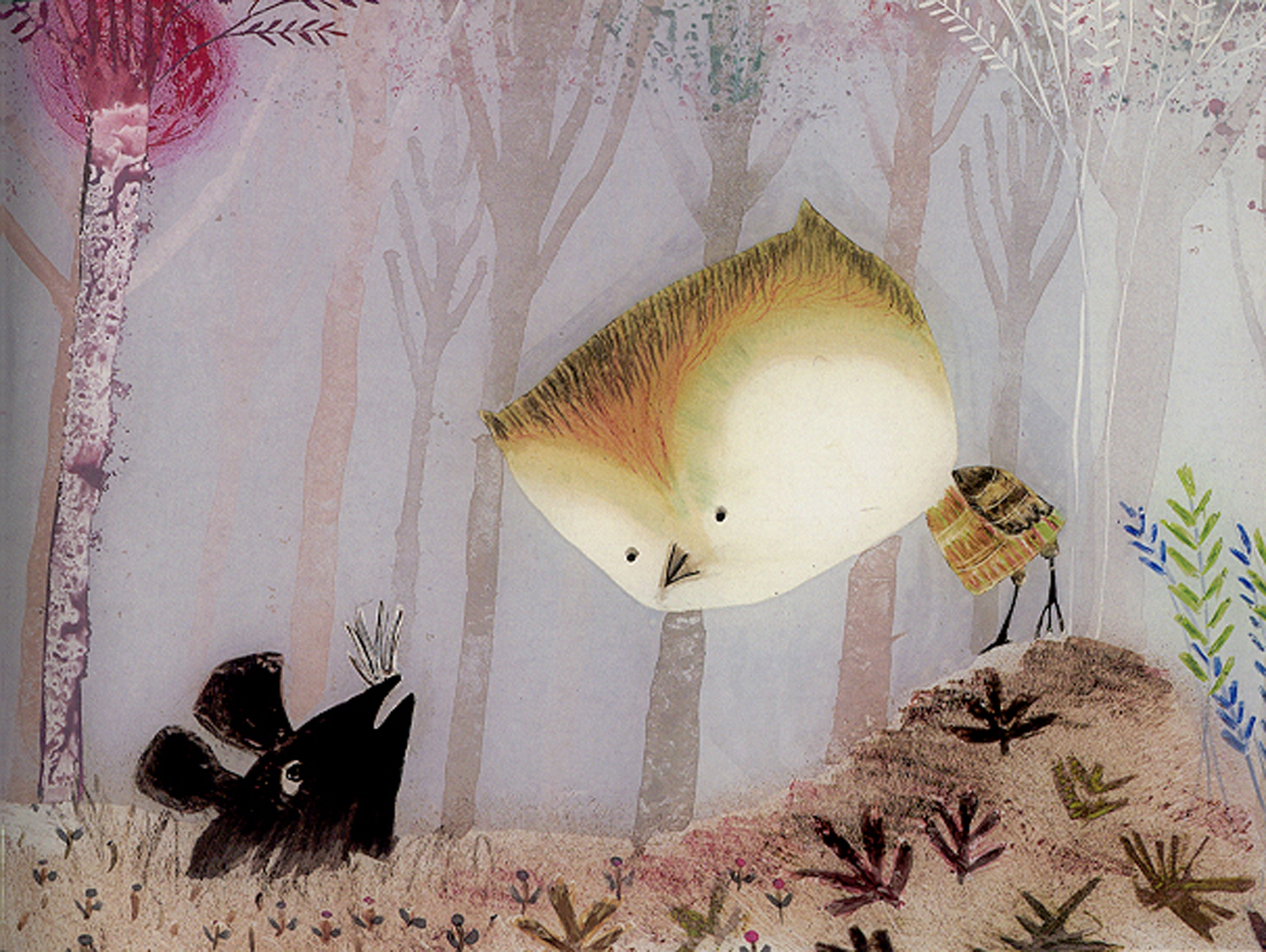 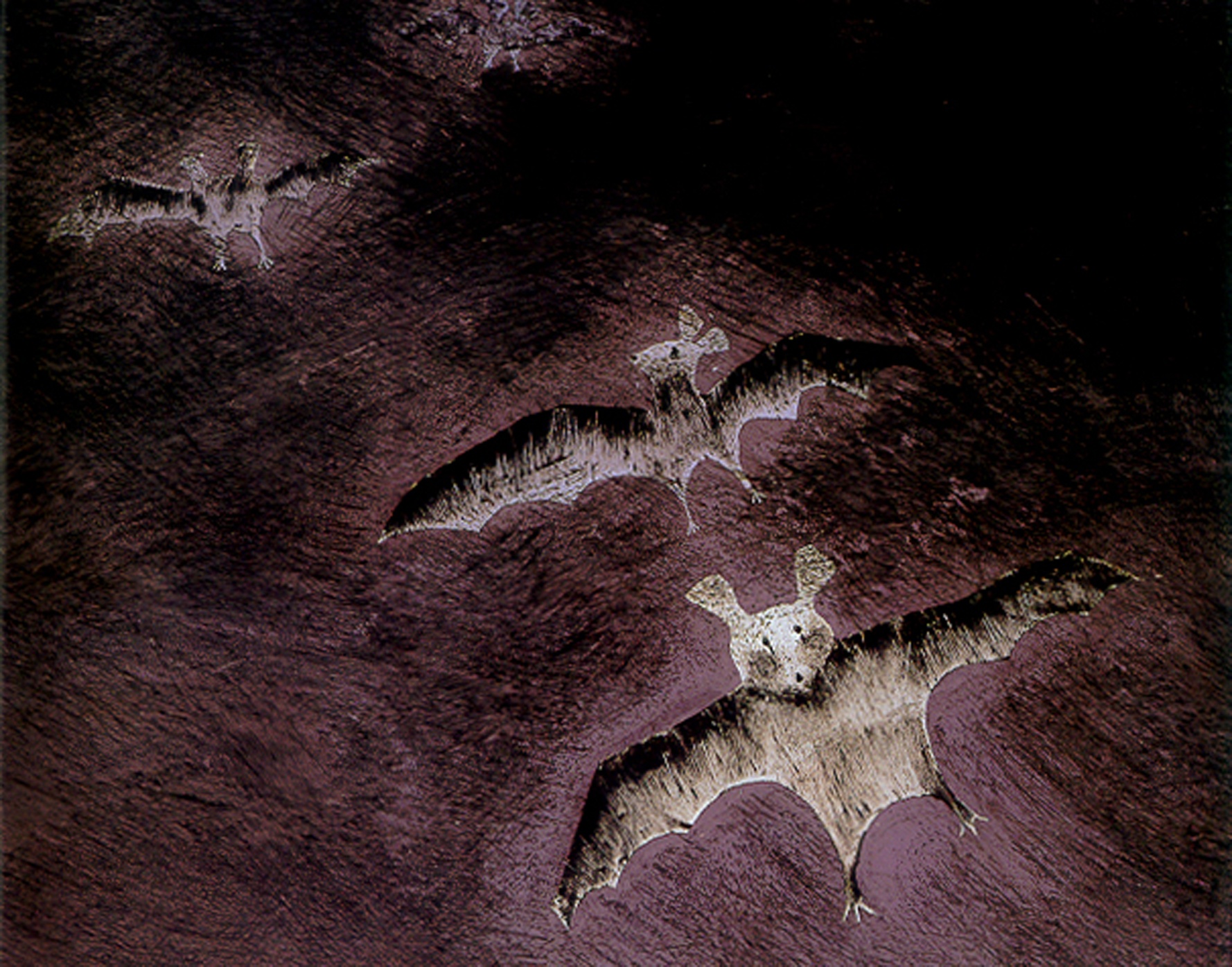 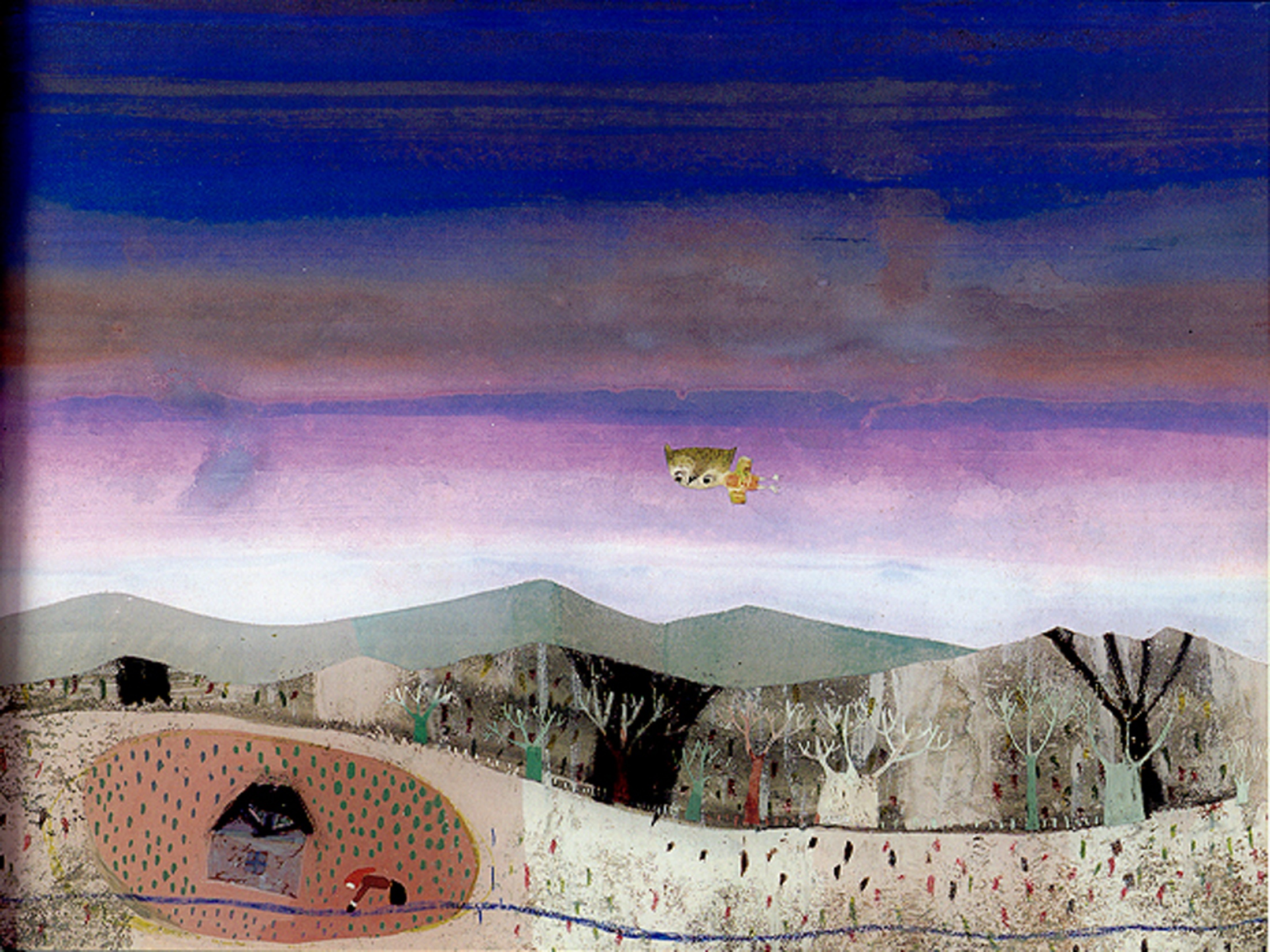 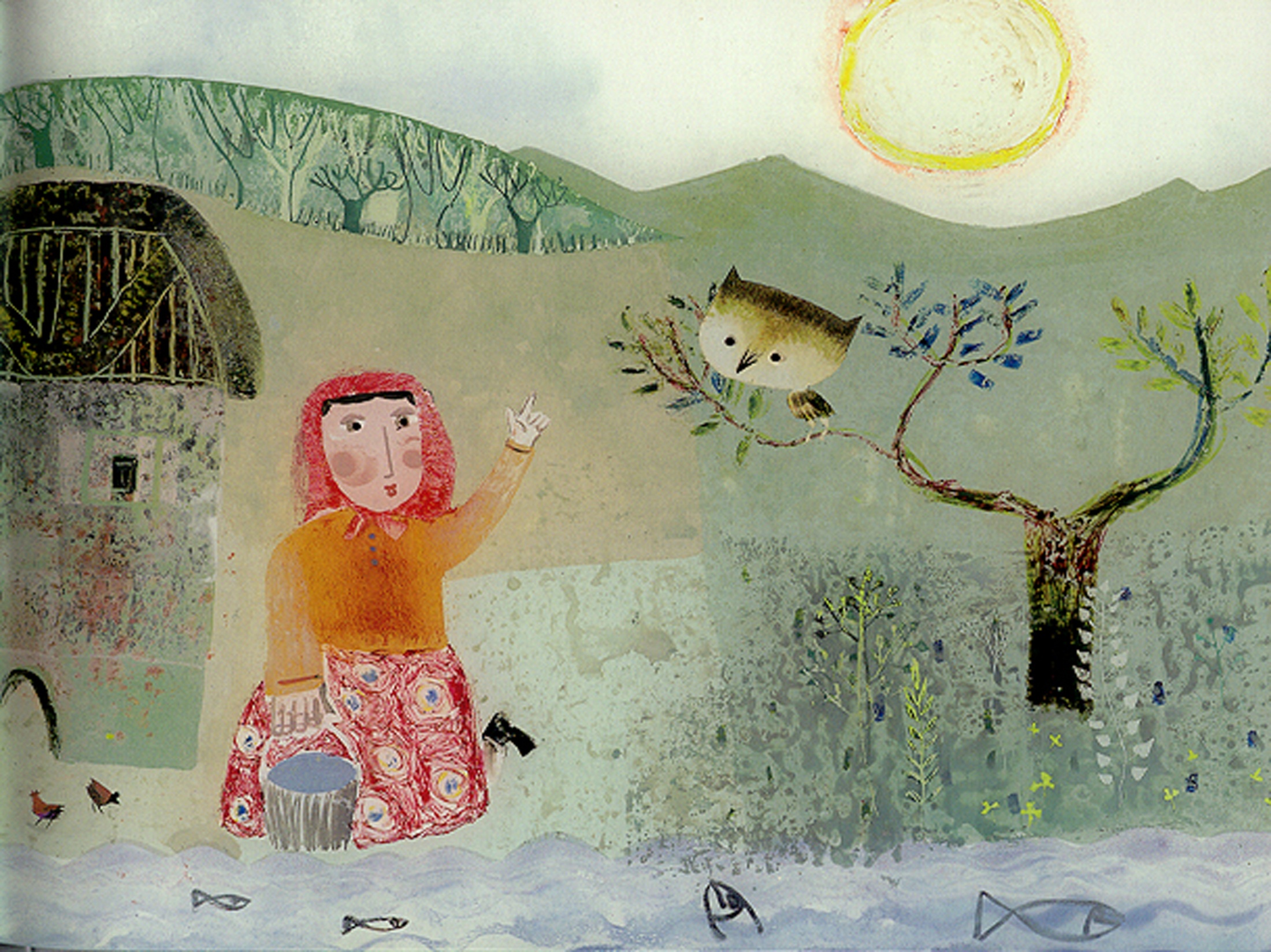 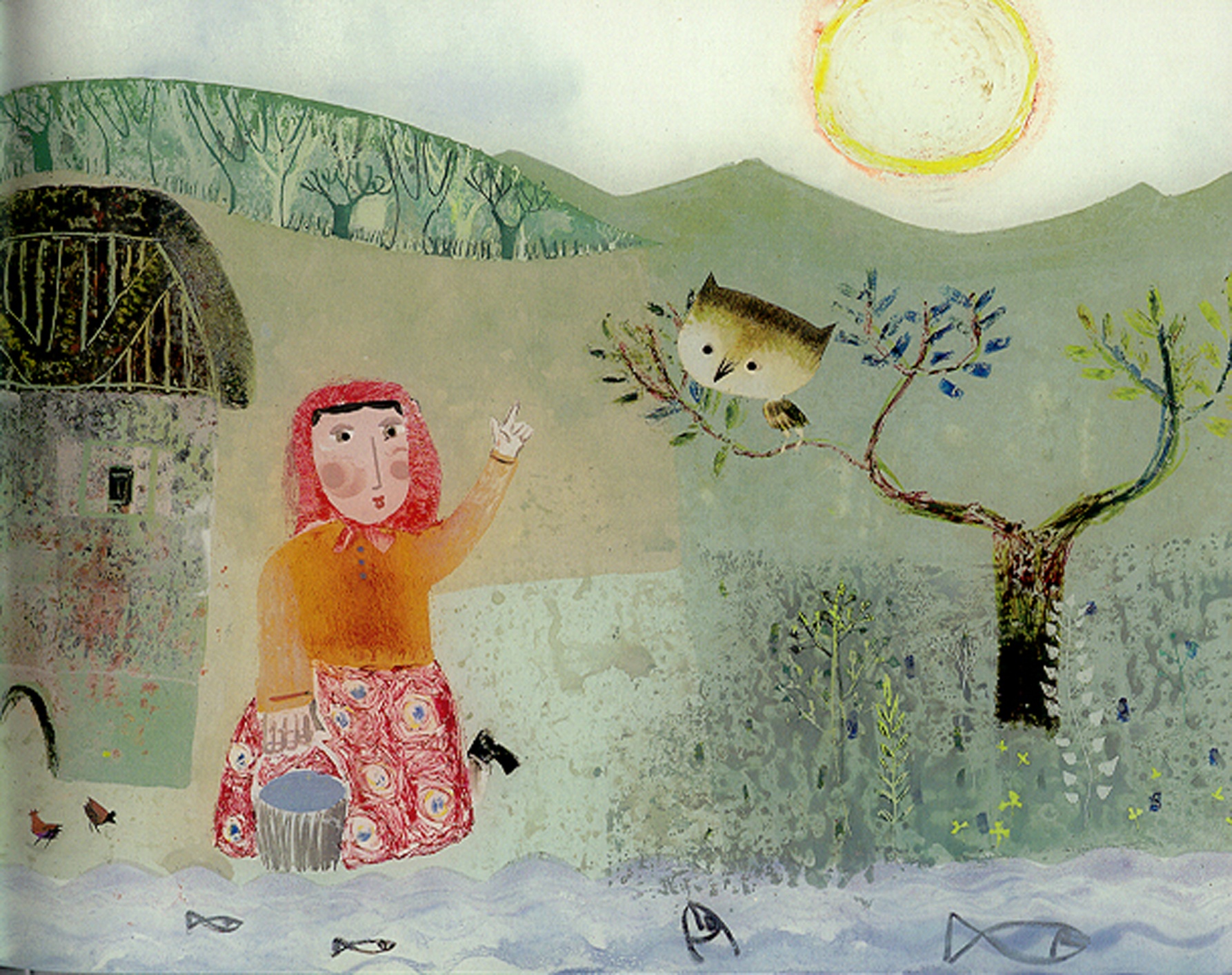 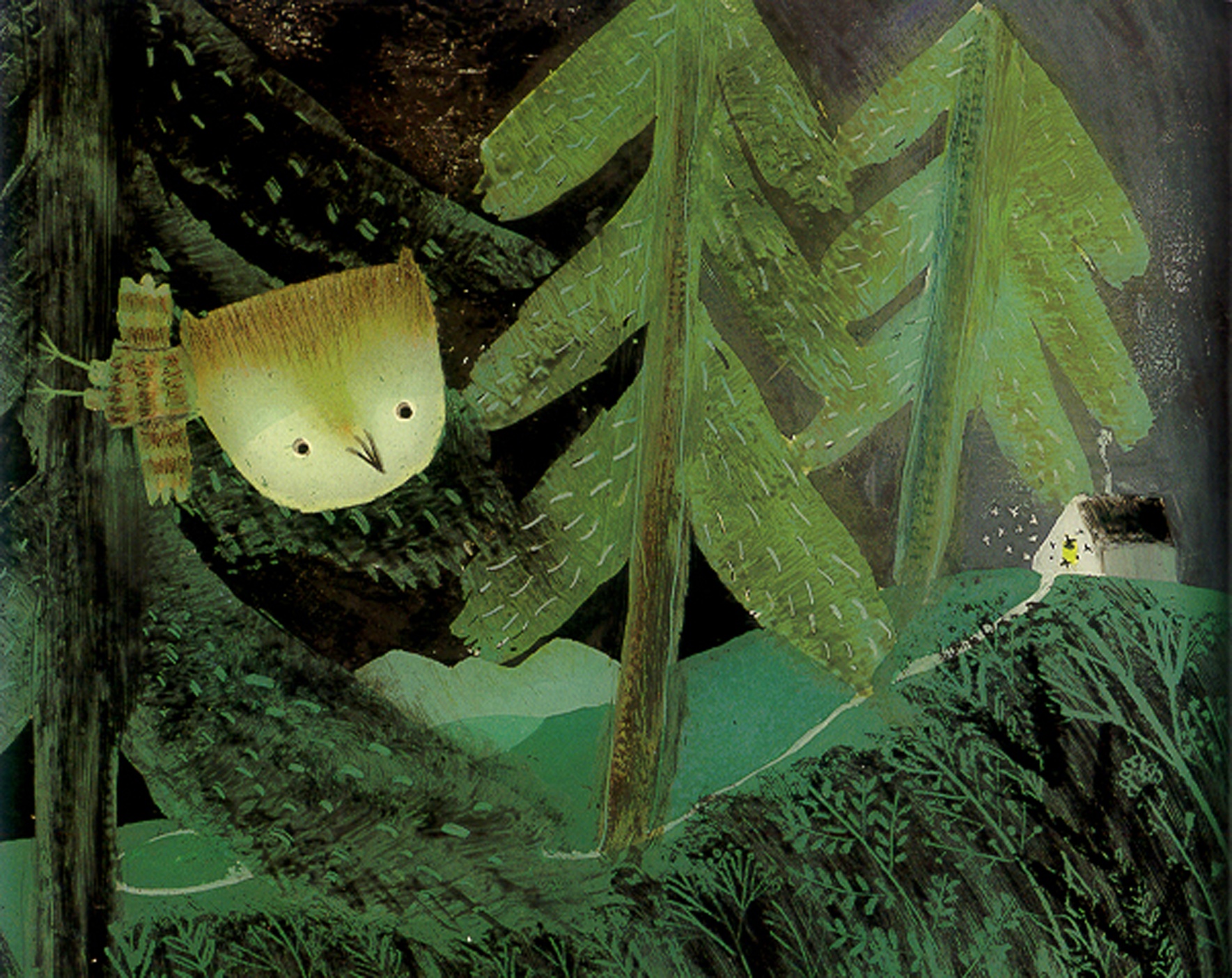 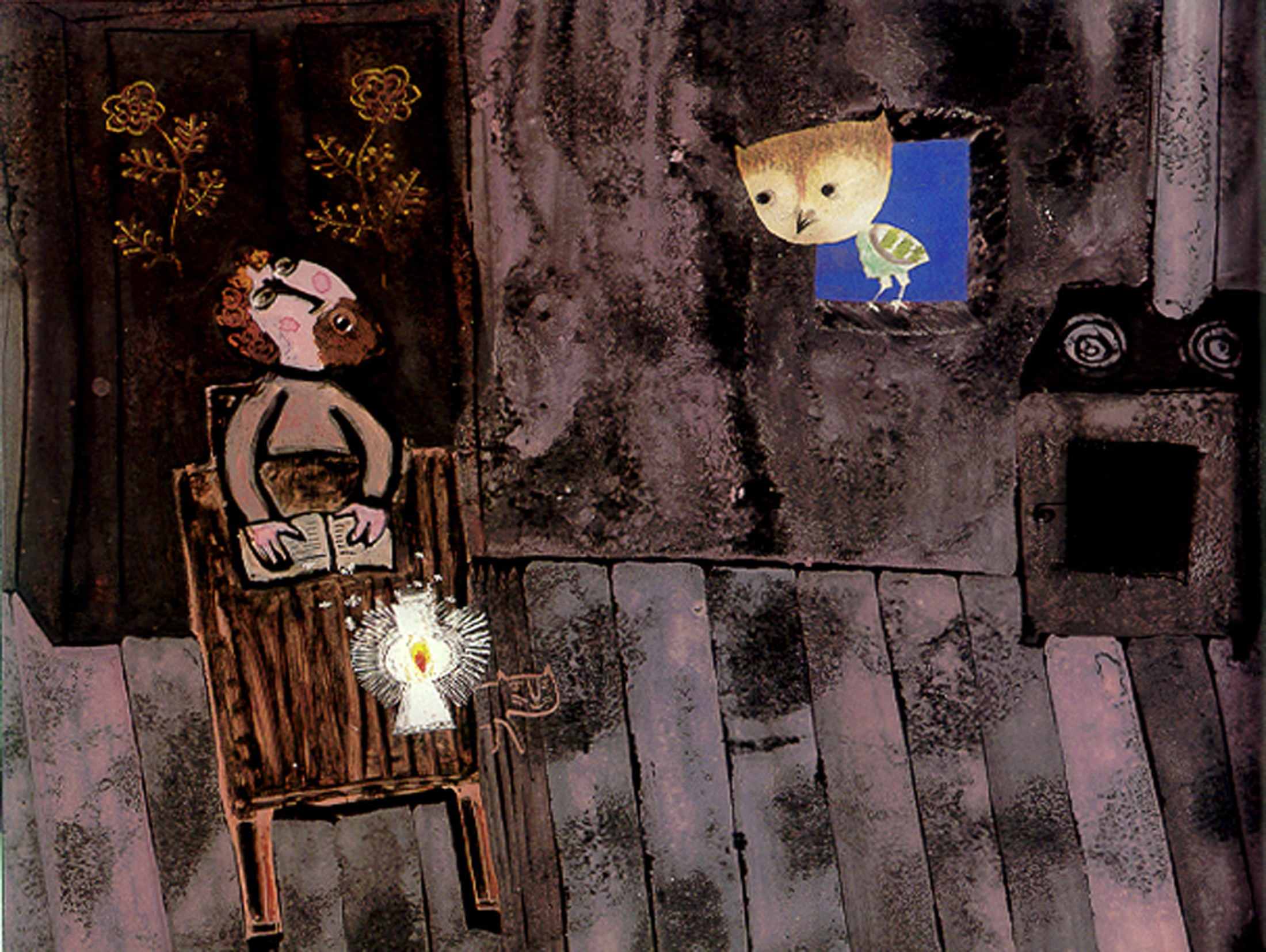 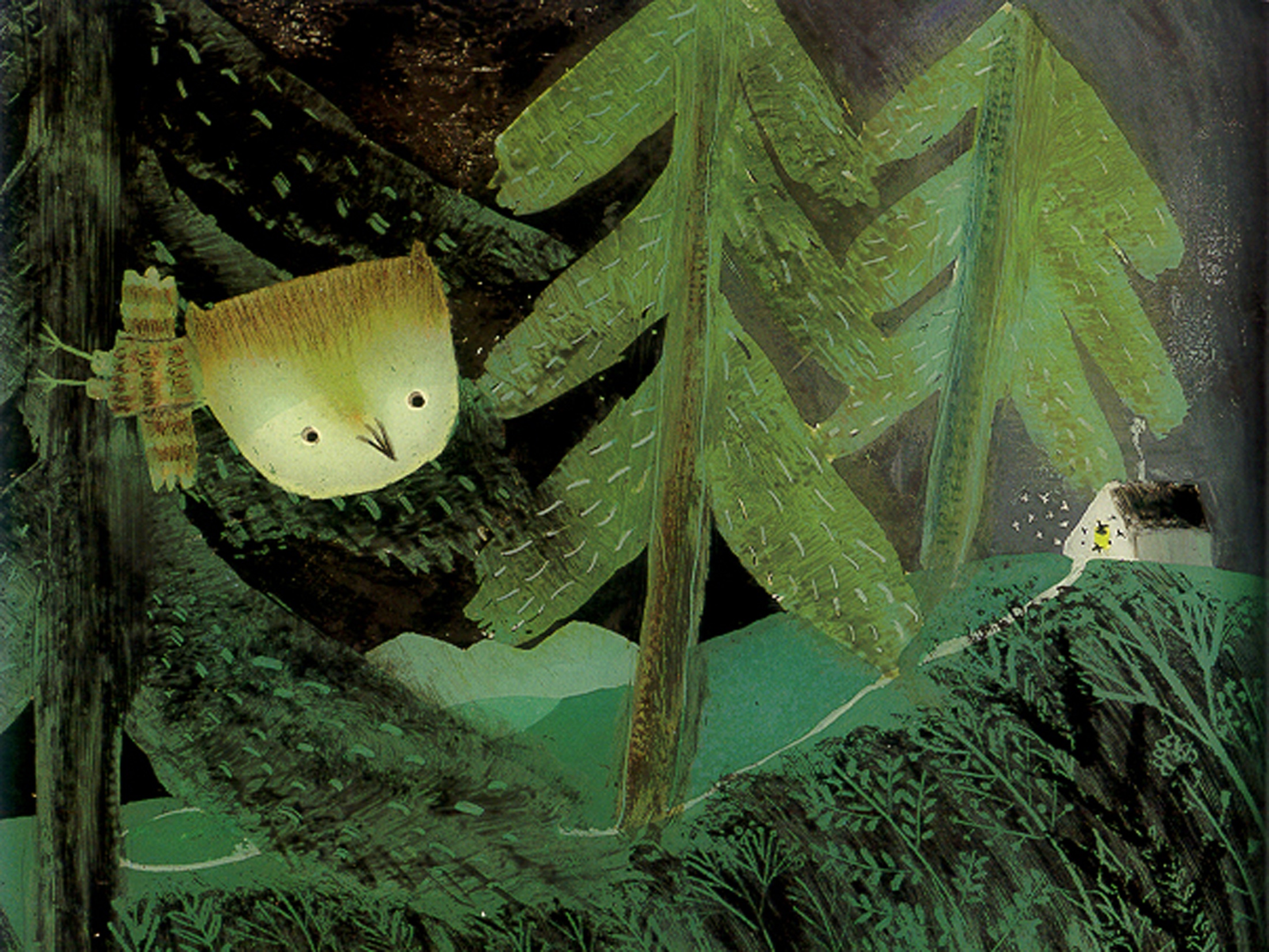 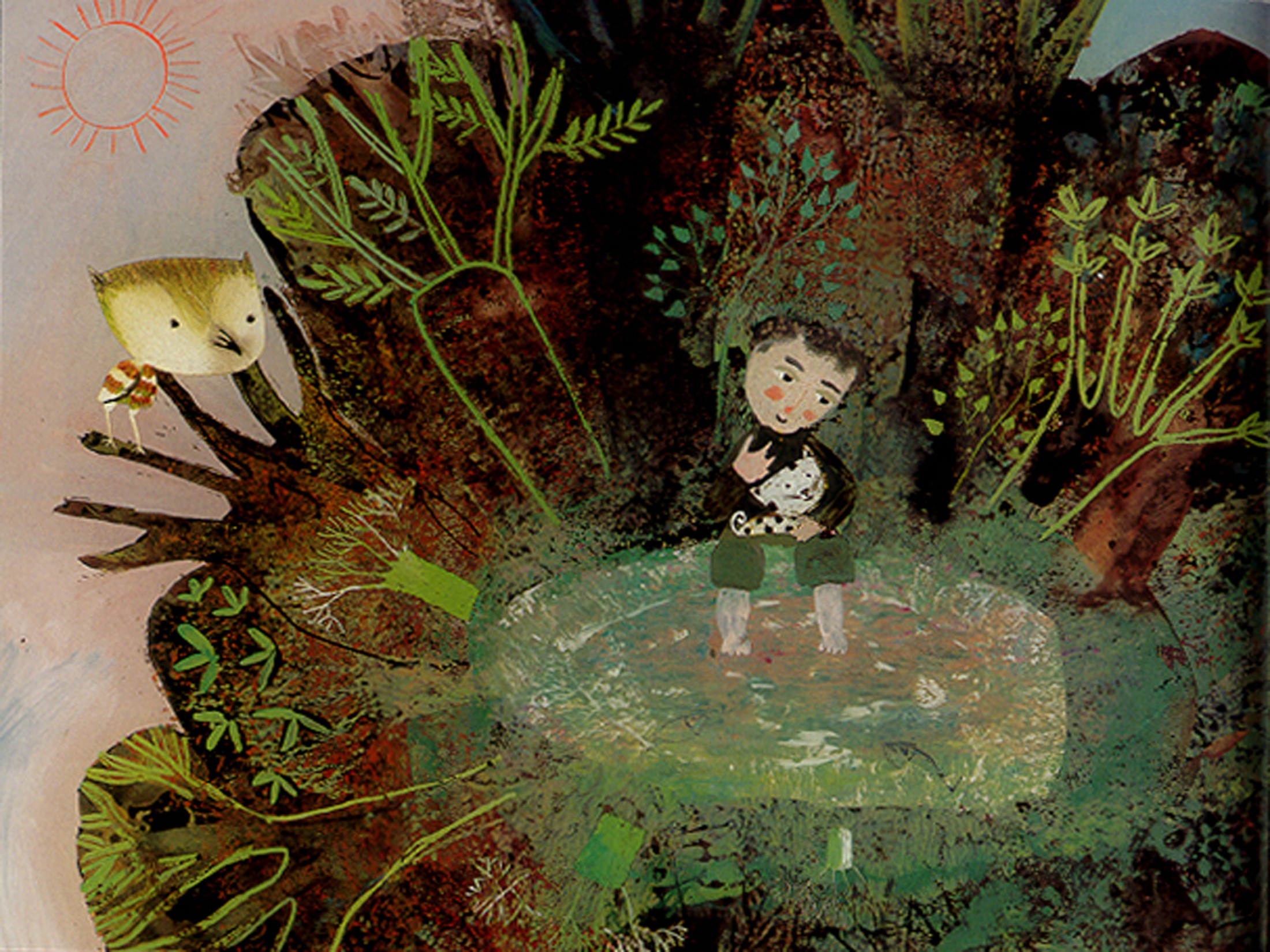 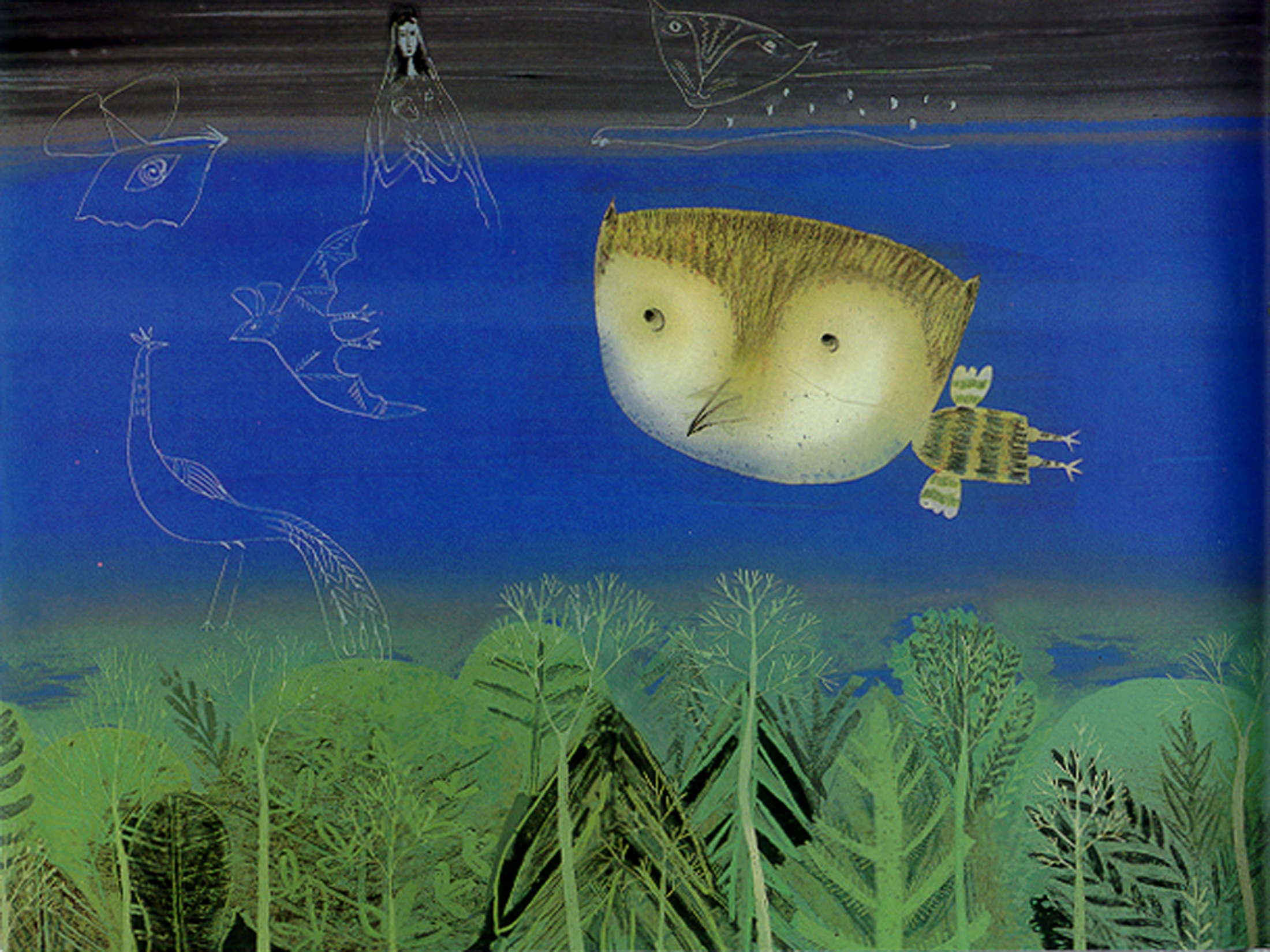 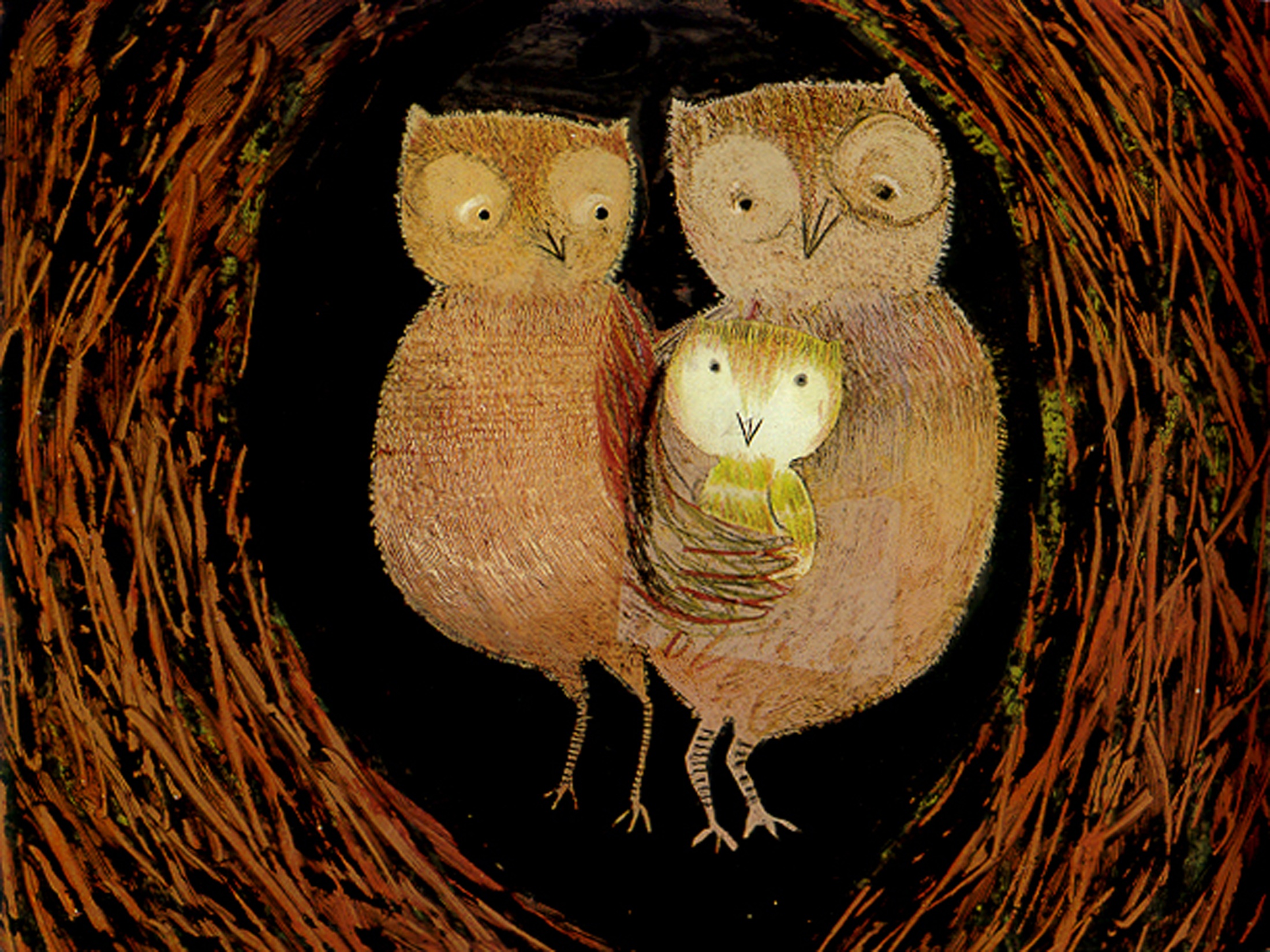 Die Bilder können für Schul- und andere Veranstaltungen unterCreative Commence Licence   by  nc  nd  sa   verwendet werden.

Für Print Versionen bitte um Kontaktaufnahme mit
Verein „Bildung bringt Frieden“, Beda Weber Gasse 35,9900 Lienz, Österreichinfo@bildung-frieden.net                     www.bildung-frieden.net 

Bücher in deutscher Sprache und Minibücher in italienischer Sprache können noch bestellt werden.  info@bildung-frieden.net Preis auf Anfrage je nach Abgabemenge.

Wir  wünschen Ihnen viel Erfolg mit Veranstaltungen und freuen uns über Erfahrungsberichte und Bilder. 

Autorin: Lene Mayer-Skumanz      Illustrator: Salvatore SciasciaProjektleiterin: Elisabeth Ziegler-Duregger